It’s not easy being (photosynthetic) green…
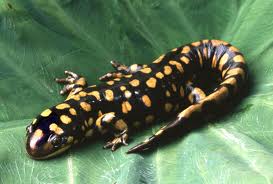 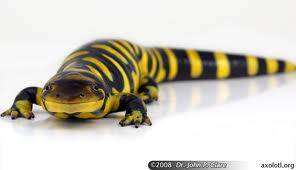 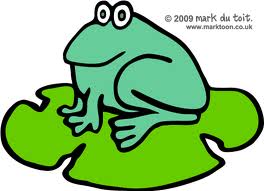 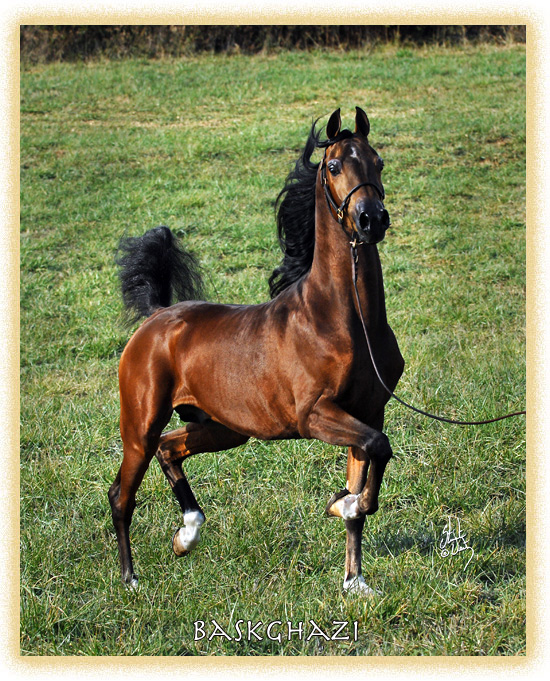 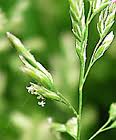 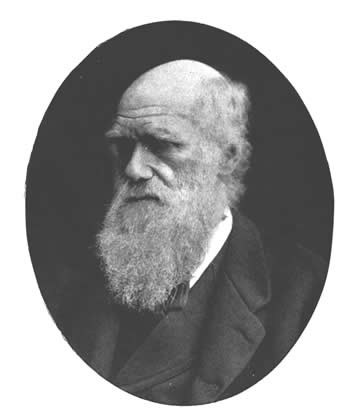 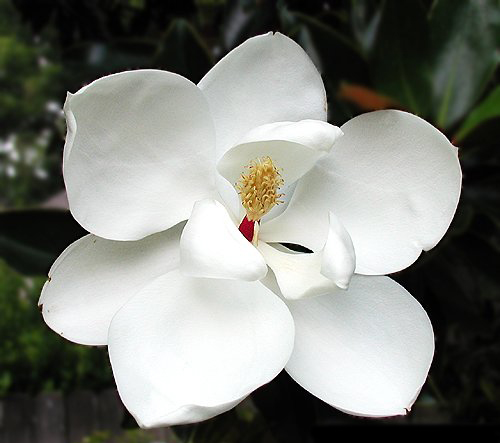 www.mrdowling.com
www.baruch.cuny.edu
http://patricianeelydorsey.webs.com
“…an abominable mystery…”
The origin and diversification of 
Flowering Plants
Rafflesia arnoldi
Amorphophallus titanium
Wolffia
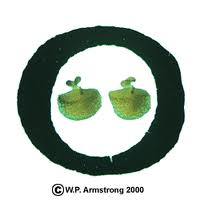 Hydnora africana
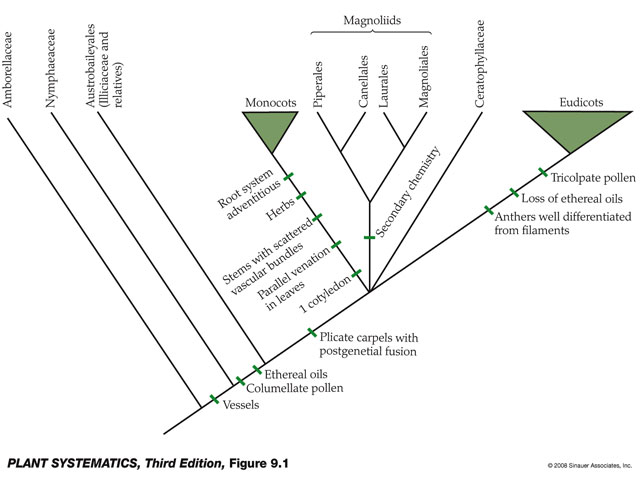 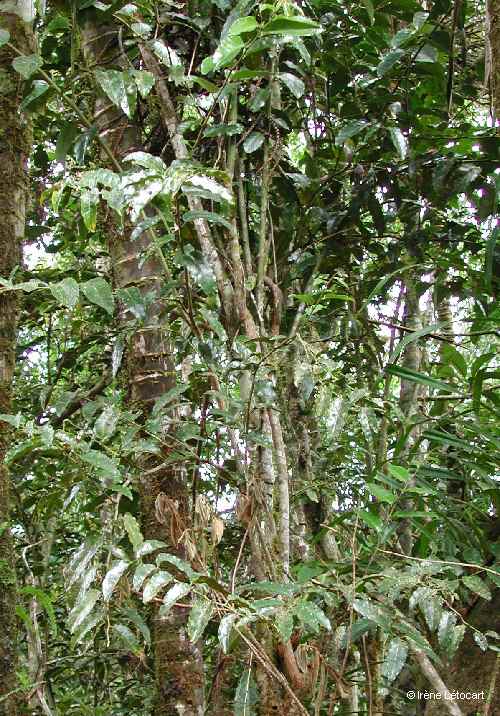 Amborella
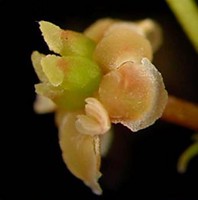 Austrobaileya
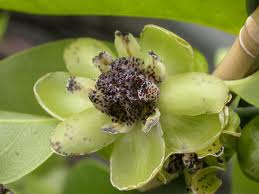 Nymphales
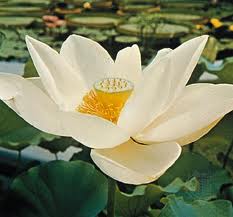 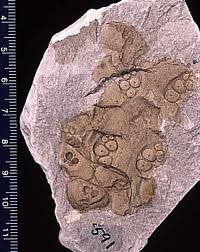 Illicium
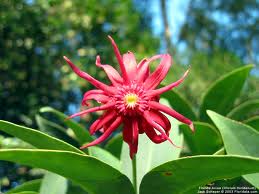 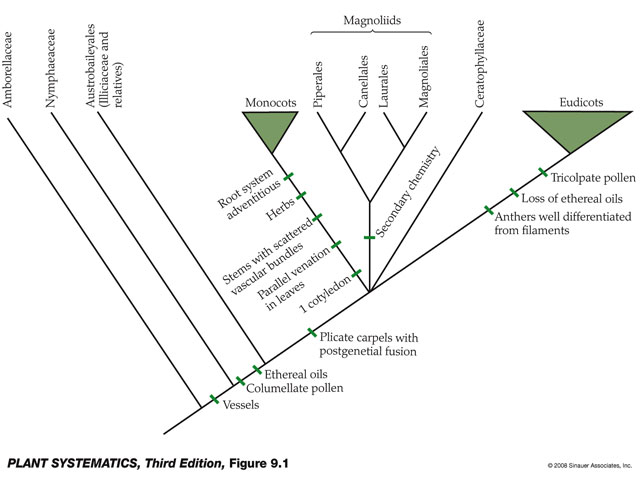 Monocots
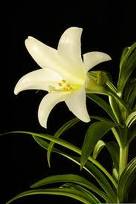 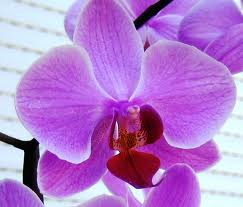 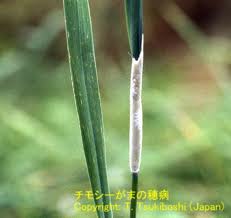 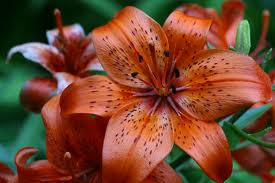 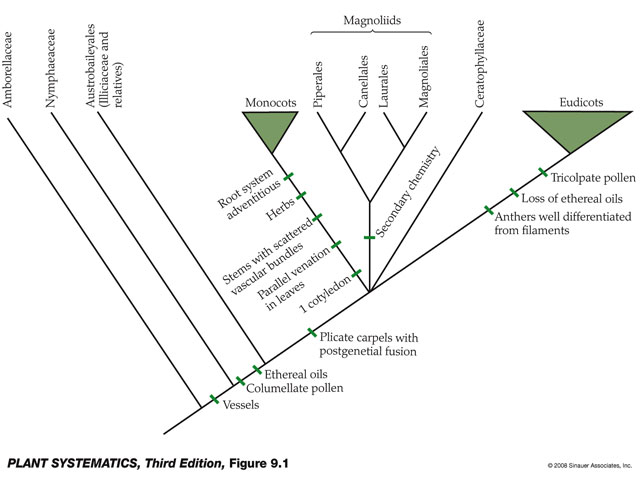 magnoliids
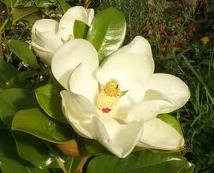 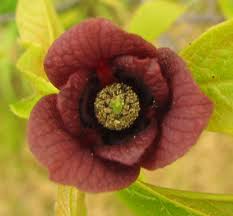 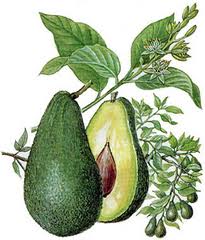 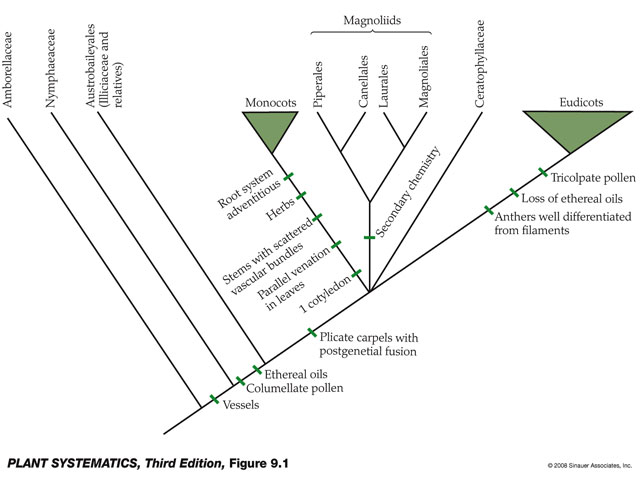 eudicots
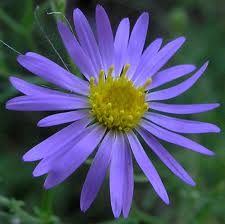 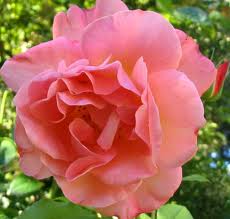 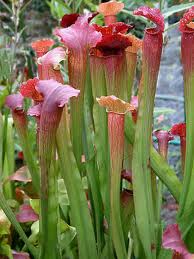 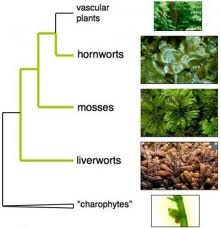 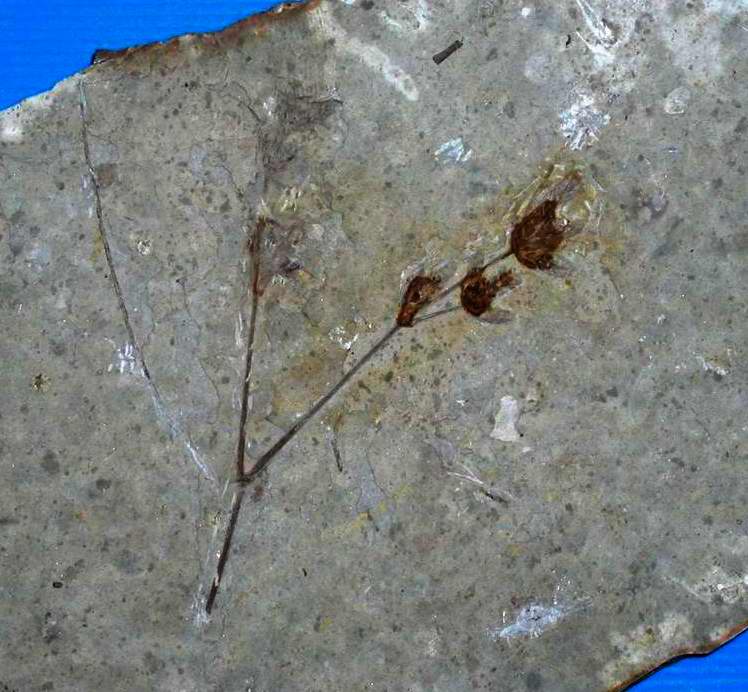 Late Jurassic-early Cretaceous
www.gtlsys.com/TradeShow/Booth/117/flower.JPG
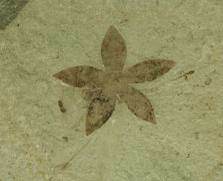 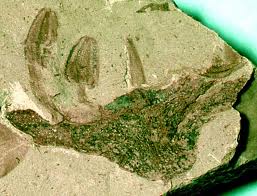 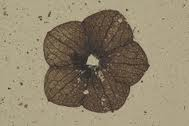 Florissantia quilchenensis – Malvaceae
www.washington.edu/burkemuseum/images
Lower Cretaceous (145-99 Mya)
Discordance
Fossil data:
	lower Cretaceous – 130-140 Mya
	pollen, Nymphaeales, Austrobaileyales

Molecular data:
	lower Jurassic – 175-200 Mya
	Triassic – 200-250 Mya
	Paleozoic – 300-350 Mya
Conundrum
Congruence btwn FR and molecular phylograms regarding sequence and mode of early AG diversification

					BUT

Disagreement btwn fossil and molecular estimates on crown AG age
Long Branches
Problematic
Combinations of substitution rates and time
Suspected to have biased MC estimates of AG origins
Exacerbated by lack of information regarding substitution rates and/or absolute times to guide molecular dating
[Speaker Notes: MC = molecular clock]
Temporal constraints on LB
Living Gymnos distant relatives
Close AG relatives are extinct
Phylogenetic relationships among living AG unclear
This study
Used fossil AG relatives to break the long branch
Nt sequences of fossil relatives were simulated using a “phylogeny and model parameters from living taxa” incorporated into molecular dating
Will breaking the long branch yield a more reliable dating of AG origin (congruent w/ FR?)
Does long AG BL misguide MCs?
Question addressed by:
Breaking LB by including AG stem lineage relatives
Using different relaxed clocks to estimate ages across the tree
Focus on AG crown node
[Speaker Notes: BL = branch length
MC = Molecular clock]
Approach
70 species, 69 genera
4 plastid genes
Increasing taxonomic sample to break LB
Bayesian analysis
Branch lengths postulated  by multiple means (pg. 386)
Sequences of AG stem relatives simulated (pg. 386), introduced into 4 different RC analyses
[Speaker Notes: RC = relaxed clock]
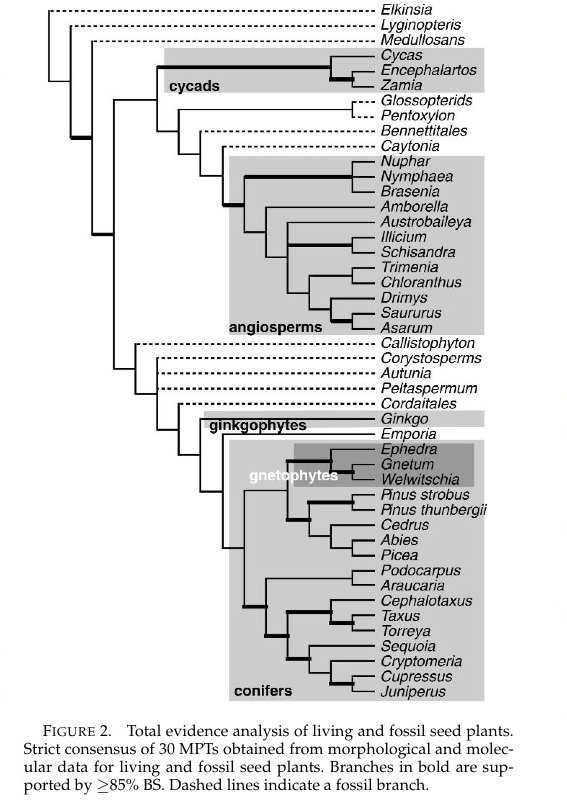 [Speaker Notes: MPT = most parsimonious tree]
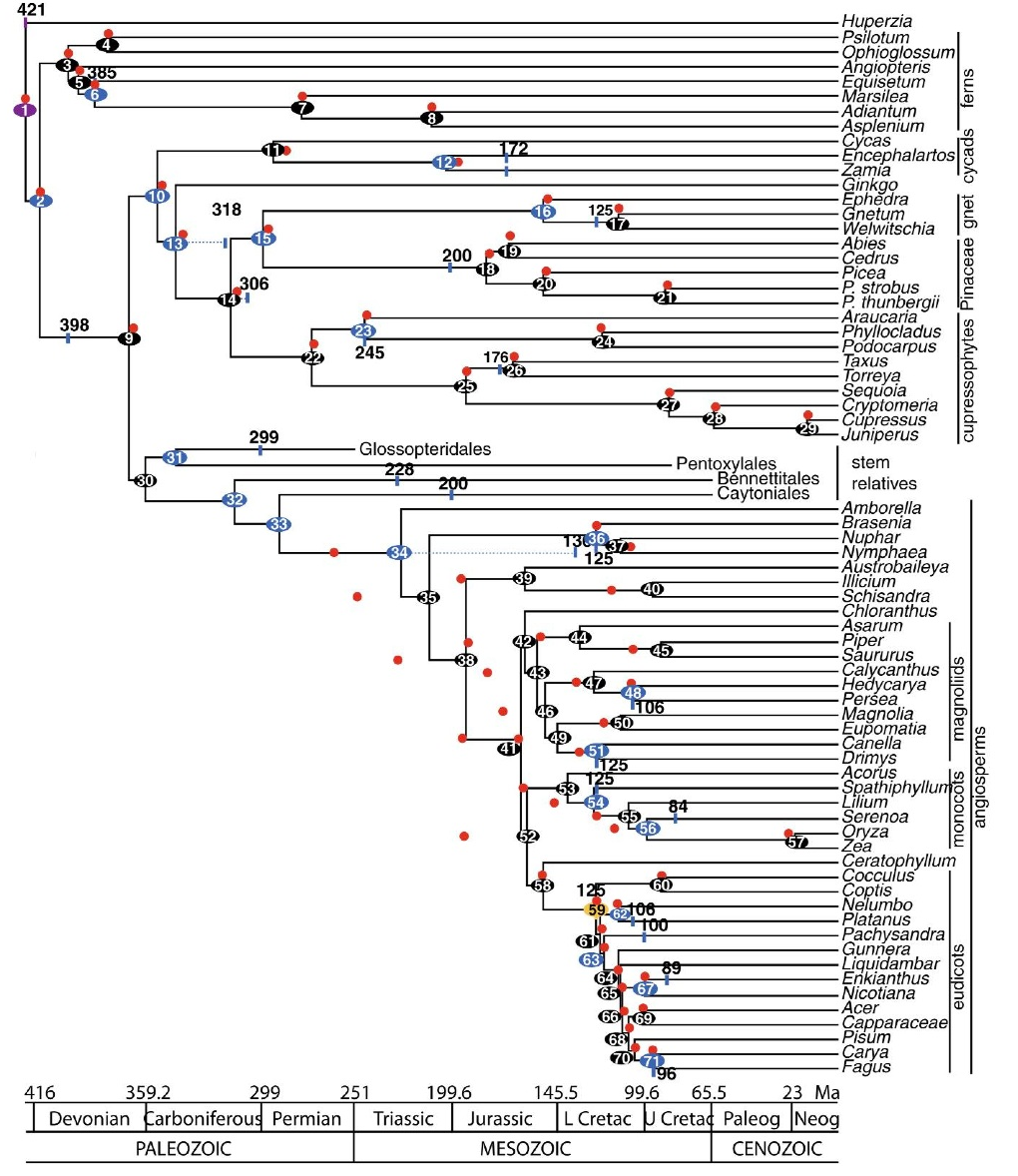 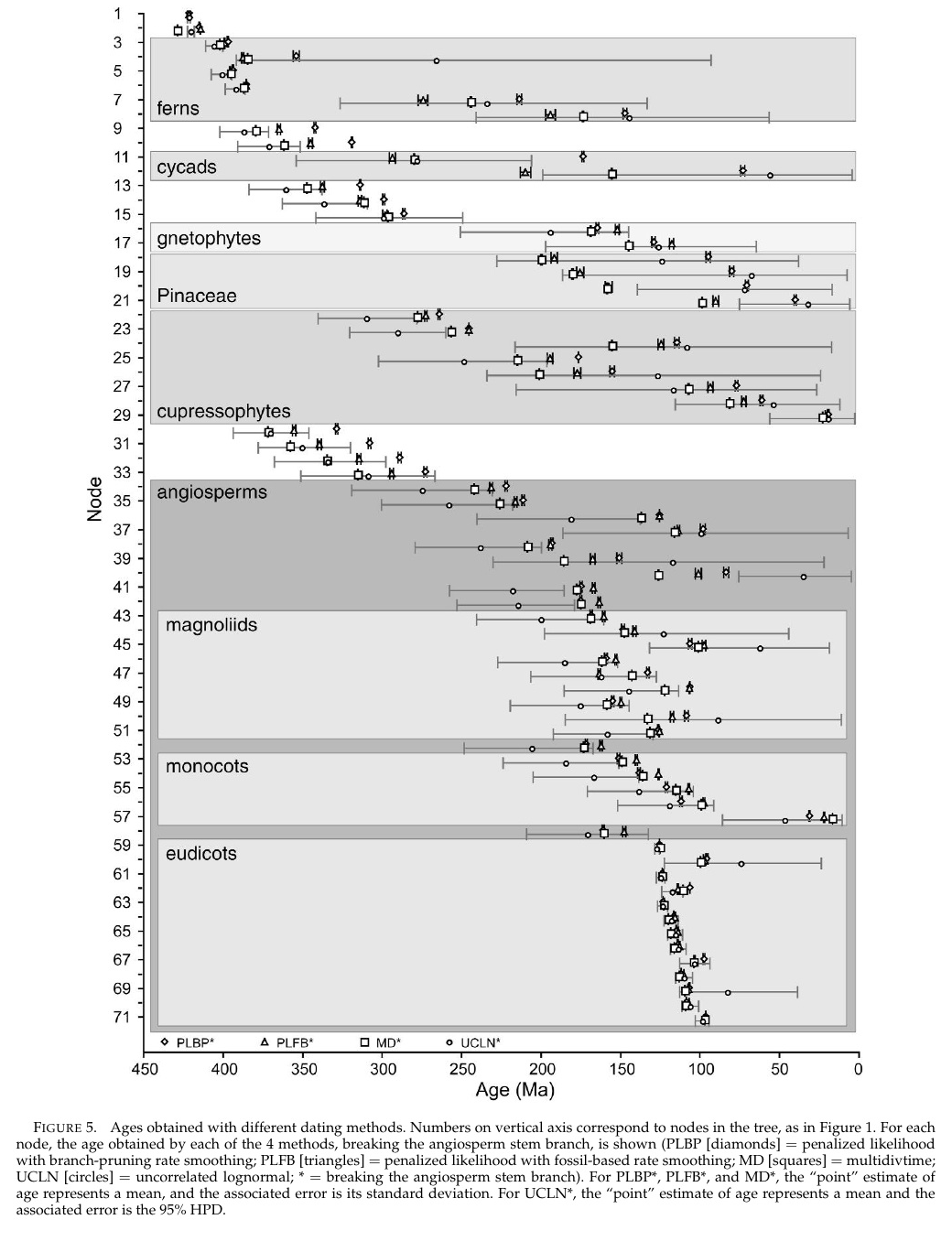 [Speaker Notes: Except for UCLN and UCLN* methods, associated errors around the mean age of most nodes are narrow.

Widest errors found in ferns, Pinaceae, and cycads;  narrowest errors in within core eudicots.]
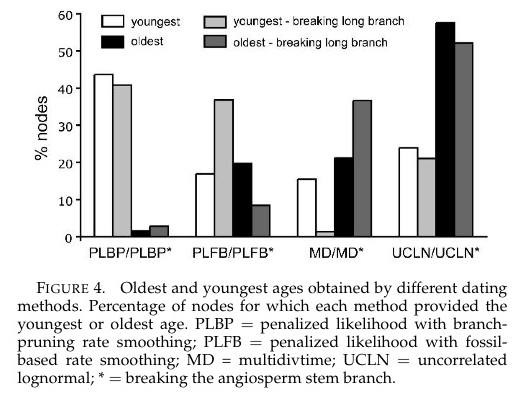 [Speaker Notes: PLPB  and PLBP* tended to provide the youngest ages across the tree]
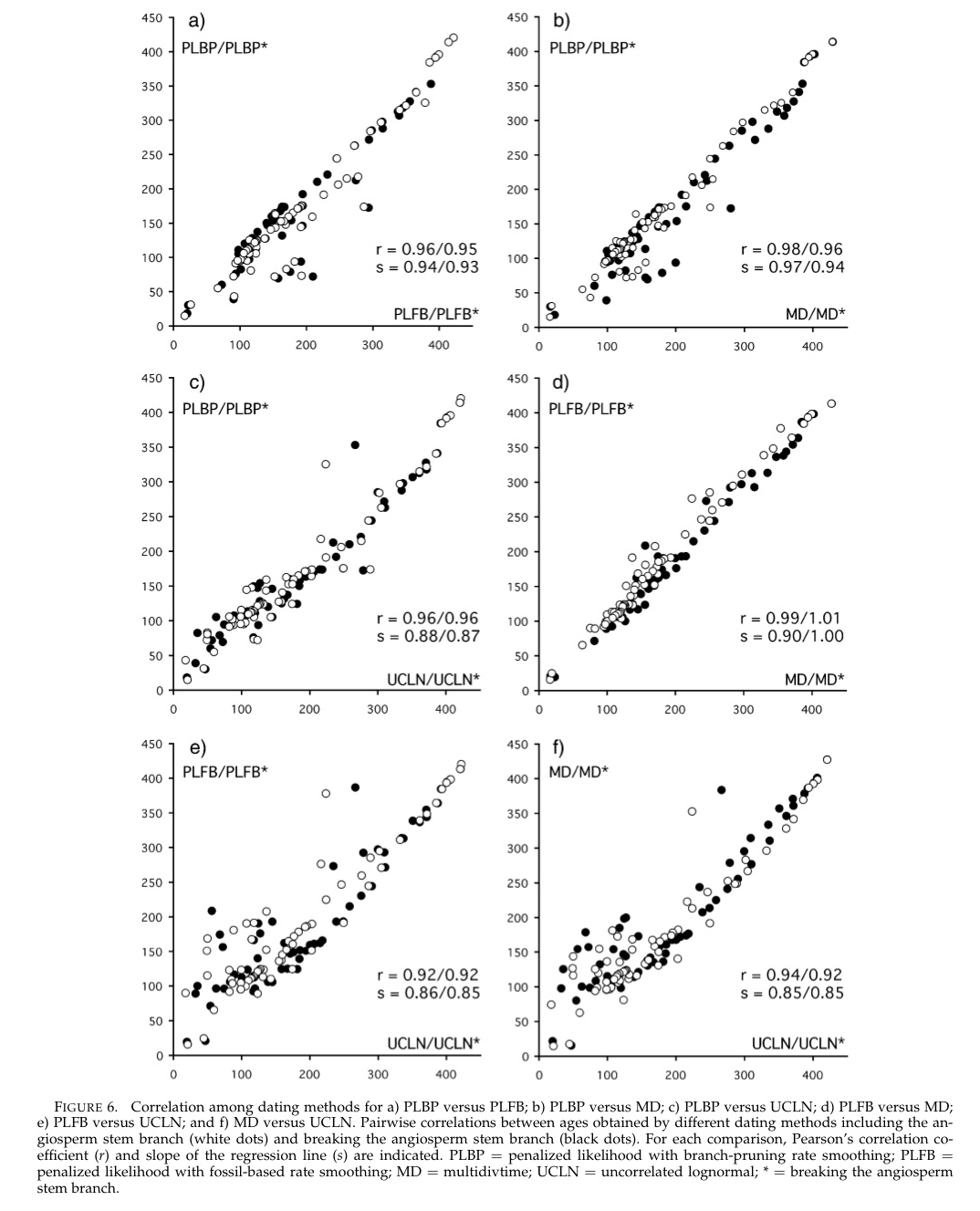 Conclusions
Only 1 of 4 dating methods resulted in younger age of AG crown
Hypothesis not supported:
Long AG stem branch causally responsible for prior molecular estimates of  crown AG age, or discrepancy btwn fossil record and molecular data.
AG crown node sensitive to different relaxed clocks: 60 Myr difference btwn oldest and youngest (early Permian – upper Triassic)
[Speaker Notes: These estimates still older than the oldest AG fossils]
Difficulty in aging crown AG
Large amount of extinct historical diversity
Rapid radiations
Possible substantial rate heterogeneity among lineages thru time
“How exactly paleobiology can inform about molecular rates is an open question.”